Приготовление рыбы в тесте «кляр»
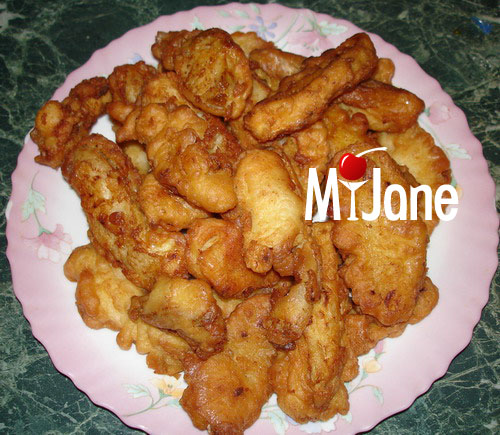 РАЗДЕЛКА РЫБЫ НА ФИЛЕ :
 При разделке на филе у рыбы удаляют чешую ( по желанию) , голову, позвоночник, плечевые и крупные реберные кости, плавники (вместе с их костным основанием) и все внутренности (включая икру и молоки), зачищают черную брюшную пленку и сгустки крови. Кожу удаляют или оставляют на филе.
: удаляется голова, хвостовая часть, выравнивается туловище рыбы .
Чистое филе рыбы без кожи и костей
Рецептура
500 г филе рыбы
соль
перец
специи по вкусу
растительное масло
кляр:
3 яйца
200 мл молока
200 г муки
соль
Маринование п./ф
Рыбу нарезать небольшими кусочками.
 
Посолить, поперчить, добавить специи 
растительное масло, смешанное с лимонной кислотой,всё перемешивают и оставляют на 30 минут.
Приготовление теста «кляр»
Муку просеивают
Молоко соединяют с растительным маслом
Добавляют желтки яиц,соль, перец,просеяную муку
Размешивают до однородной массы
Оставляют на 10 – 15 минут для набухания клейковины
Белки яиц взбивают и вводят в тесто перед жаркой
Готовое тесто
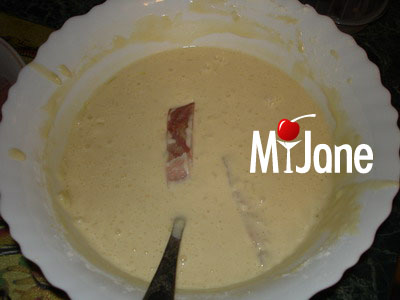 Жарка рыбы
Кусочки рыбы обмакнуть в кляр.


Рыбу жарят во фритюре, нагретом до температуры 180 – 190 градусов
с двух сторон, до золотистой корочки
Рыбу укладывают на терелку,покрытую салфеткой,по 6,8 кусков в виде пирамиды,рядом кладут лимон
Соус подают отдельно
Рыбу можно подавать с картофелем «фри»